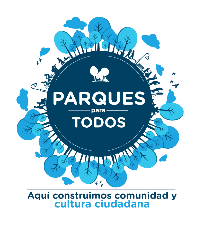 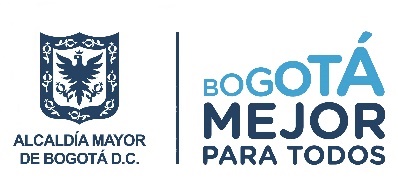 Estrategia Parques para todos
FICHA DE CARACTERIZACIÓN
1. INFORMACIÓN GENERAL
NOMBRE DEL PARQUE
FECHA
LOCALIDAD
IMÁGENES DEL PARQUE
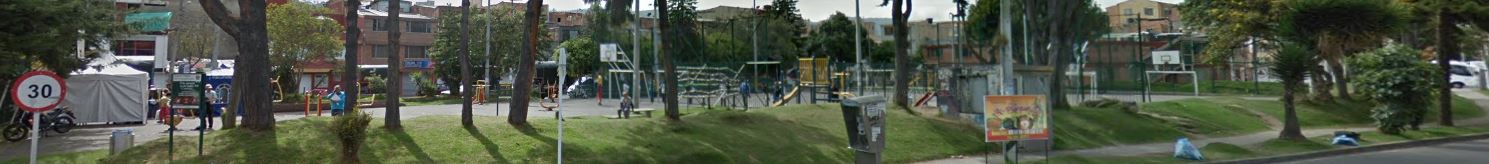 13/06/19
Verbenal
Usaquén
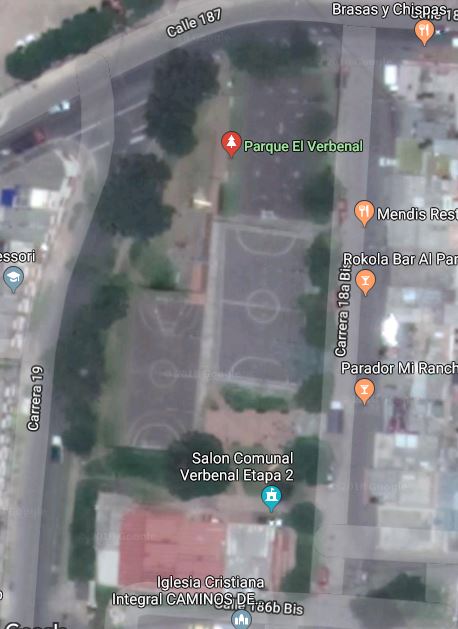 2. PARQUES ADECUADOS
ADECUACIÓN (%)2019
ENTORNOS
Percepción de la población 2018
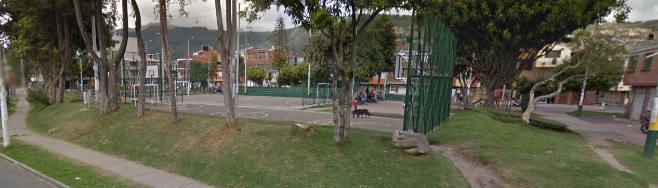 Zonas verdes
Estado de la poda o corte
30%
Residencial y comercial
50%
Aseo
30%
IED Aquileo, CAMI de Verbenal, Jardines privados y públicos, Iglesia y CAI
100%
Iluminación
66%
Iluminación
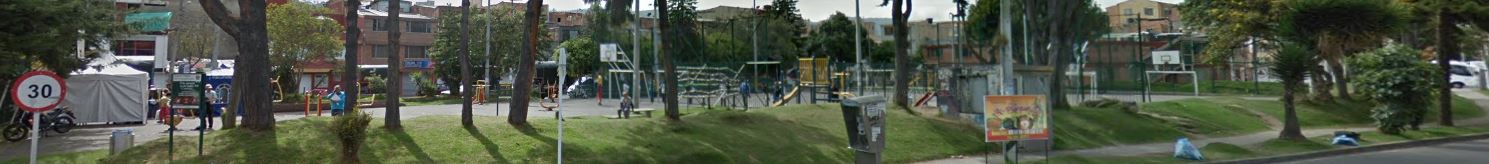 Mobiliario
60%
Mobiliario
46%
Seguridad
40%
4. PARQUES SOSTENIBLES
3. PARQUES HABITADOS
SOSTENIBILIDAD DEL PARQUE
HABITACIÓN DEL PARQUE PÚBLICO
Comunidad en general
Adultos mayores
Niños
Actores
Escuelas de mi barrio
Junta de acción comunal
Fundaciones
Entidades
IDRD, Policía, otras entidades del distrito
Aspectos negativos
Estrategias para la sostenibilidad
Cuidado del mobiliario por parte de la comunidad
Motivar actividades  deportivas, recreativas y de actividad física ( torneos para niños)
Mantenimiento, aseo constante
Venta y consumo de SPA
Tiendas alrededor que venden trago
Aspectos positivos
Estrategias para la memoria social
La iluminación , las canchas múltiples y el arreglo a la cancha No. 3.
Presencia de los niños con la ejecución de las actividades todos los días
Cine al parque
Ferias recreativas y deportivas
Carreras atléticas